LinkedIn Templates
1920x1080px
To export as images:
File > Export > Select file type as JPG > ensure the width and height are 1920px x 1080px and then Save
All pages use Roboto (preferred font).
Download and install from here: https://fonts.google.com/specimen/Roboto
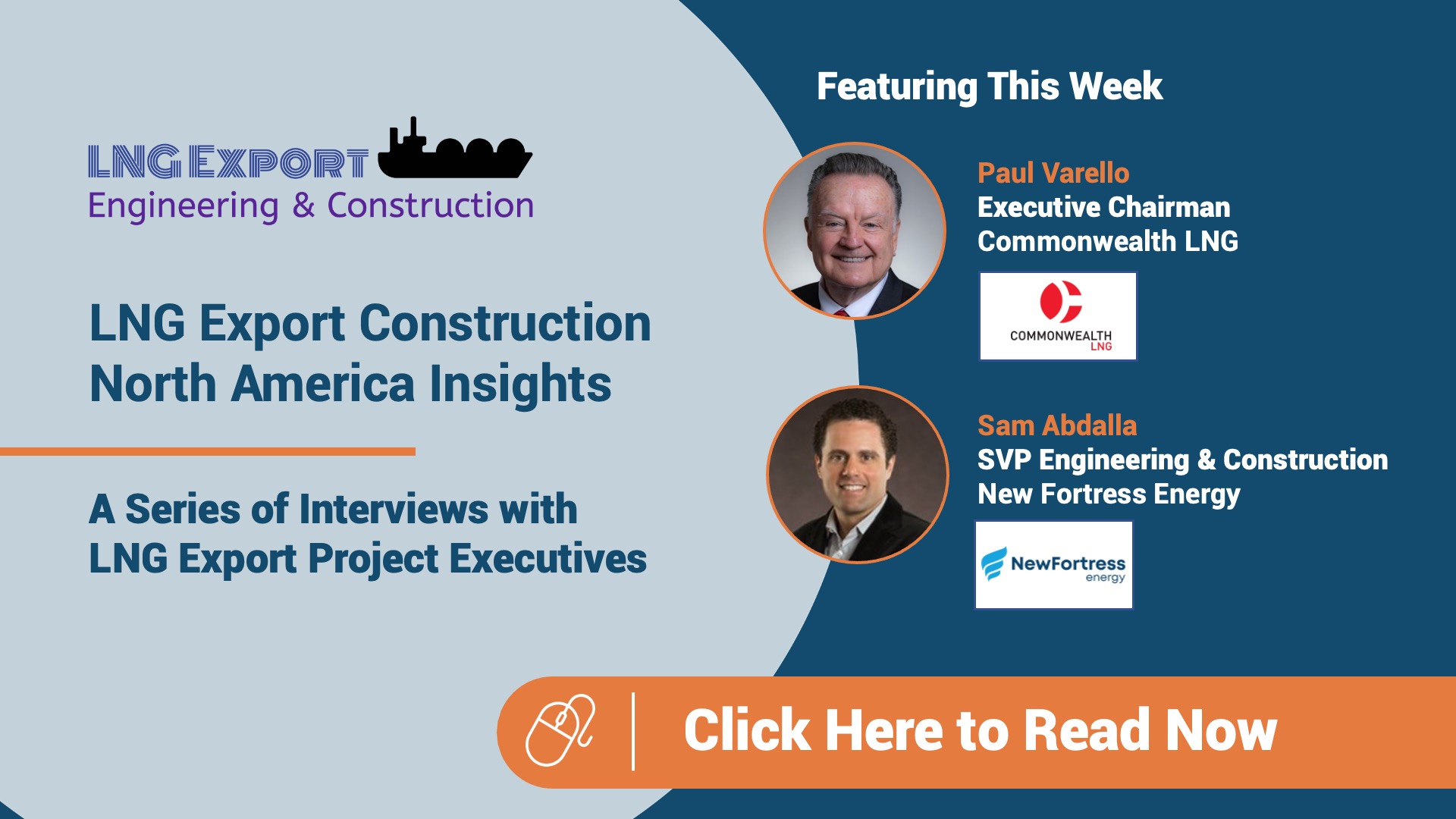 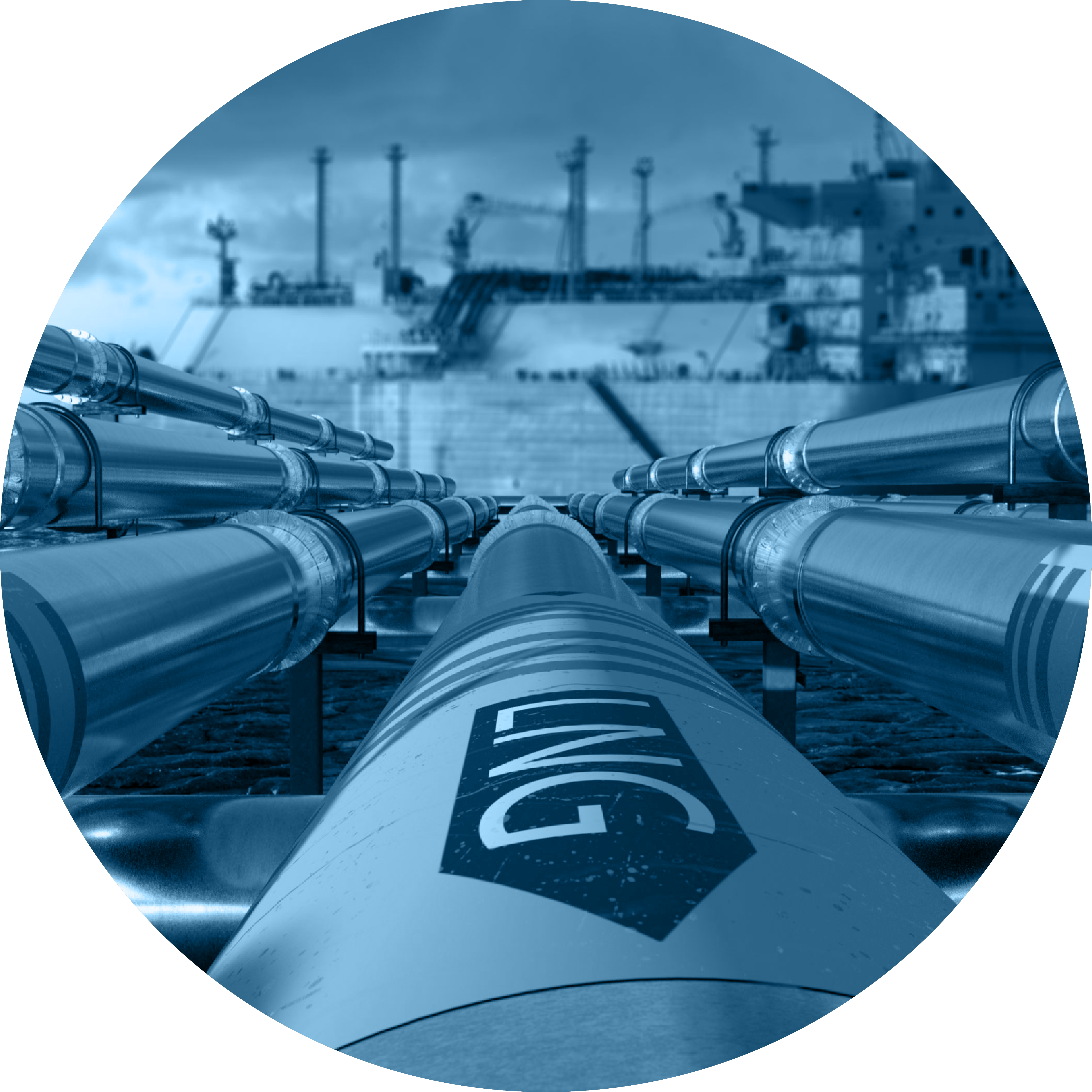 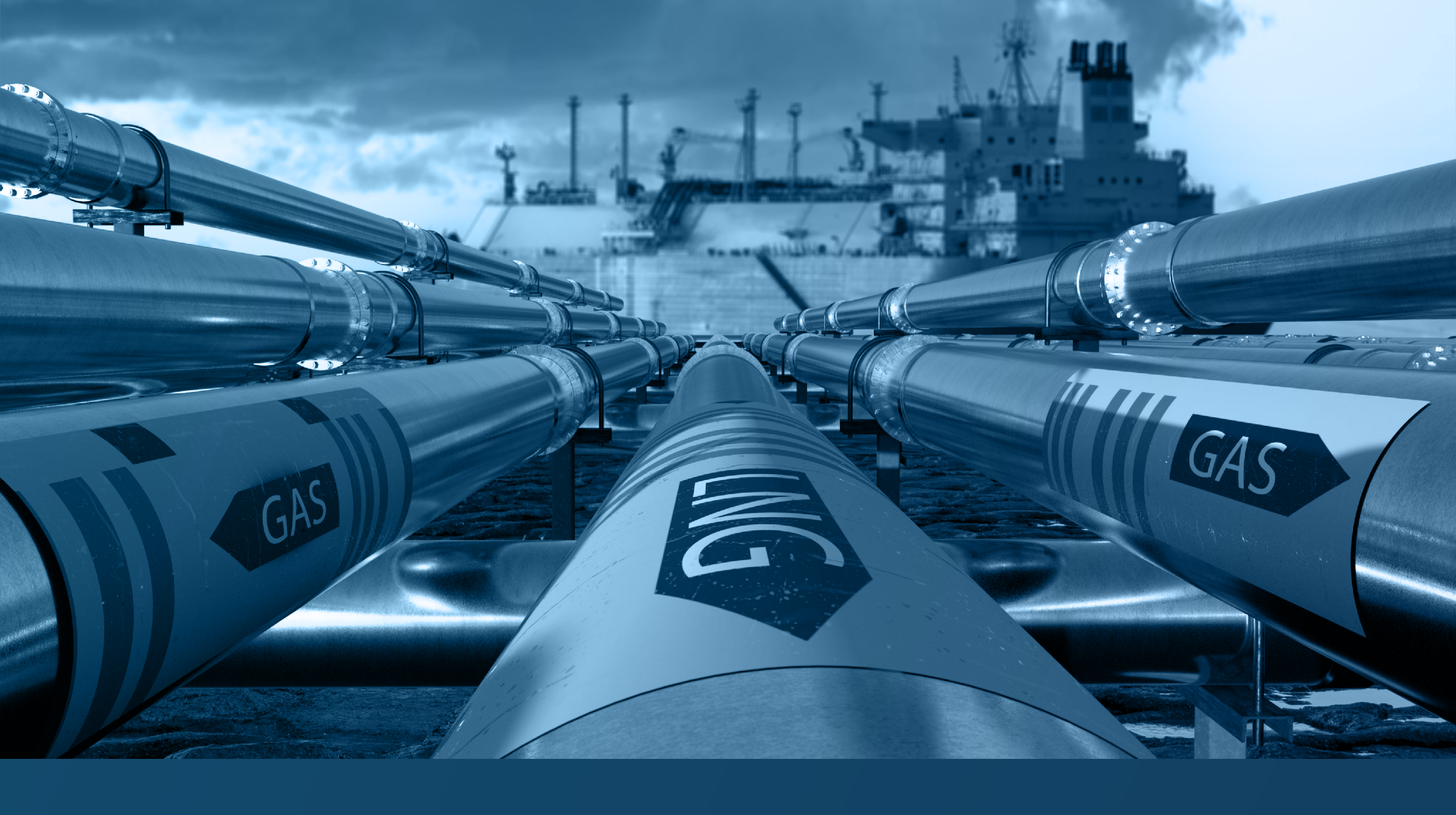 We will be Exhibiting at the
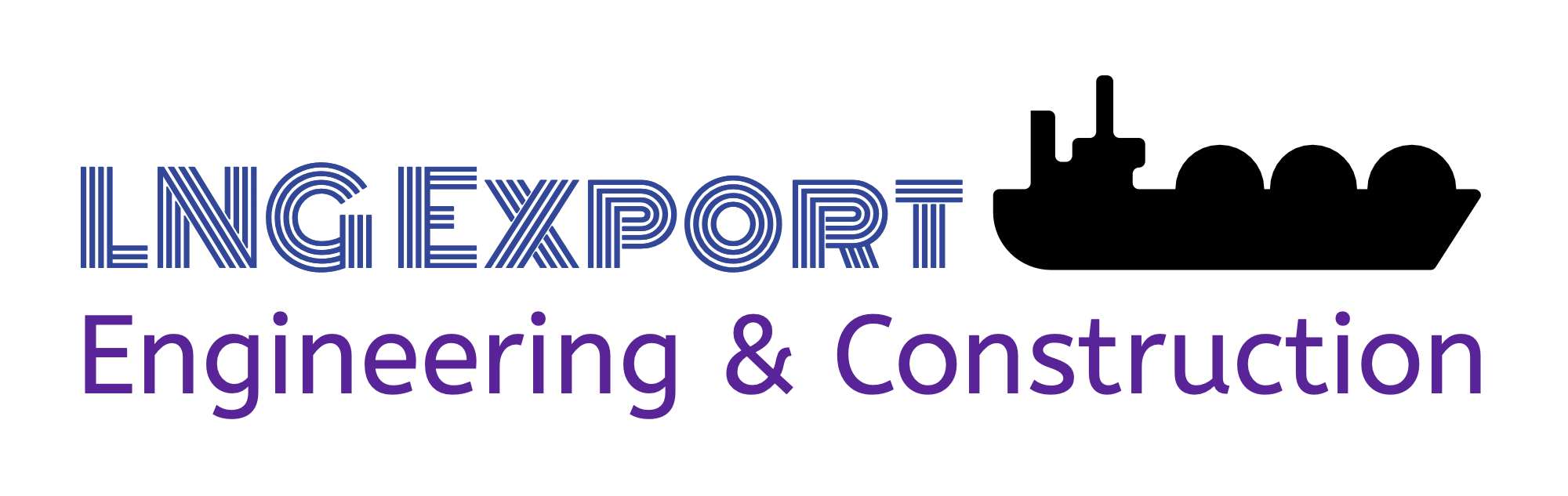 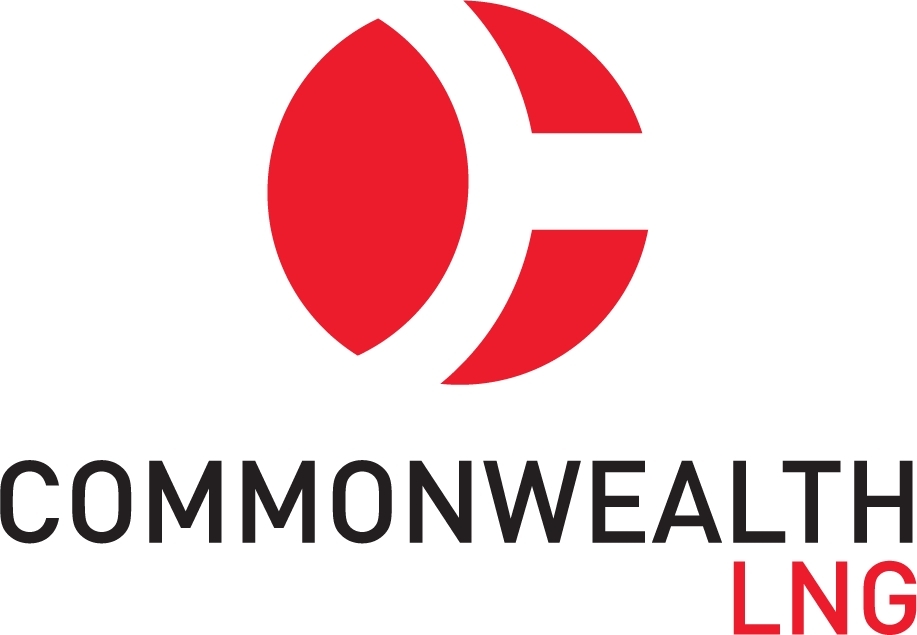 Conference & Exhibition 
May 31 - June 1, Houston
We hope to see you there!
www.lngexport.us
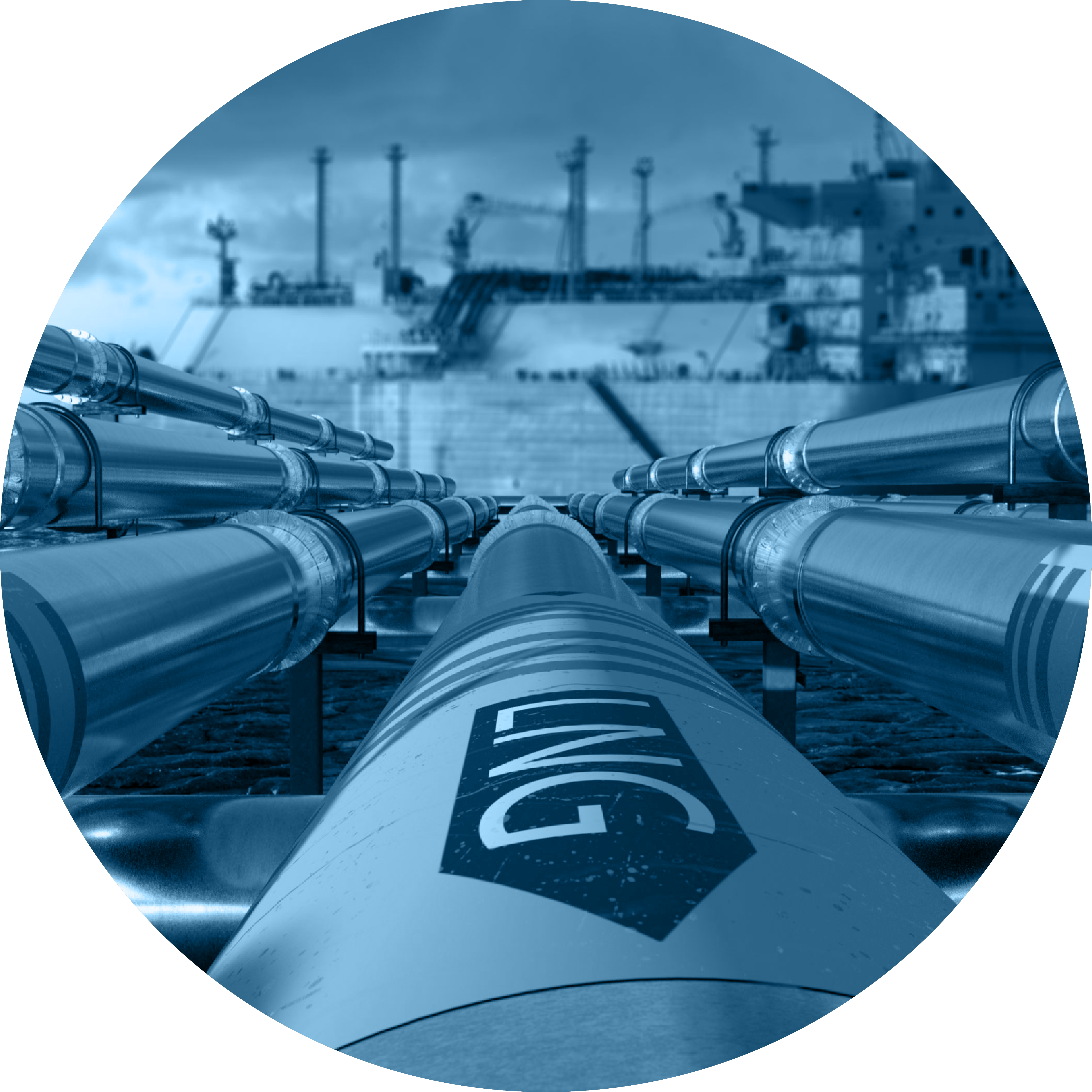 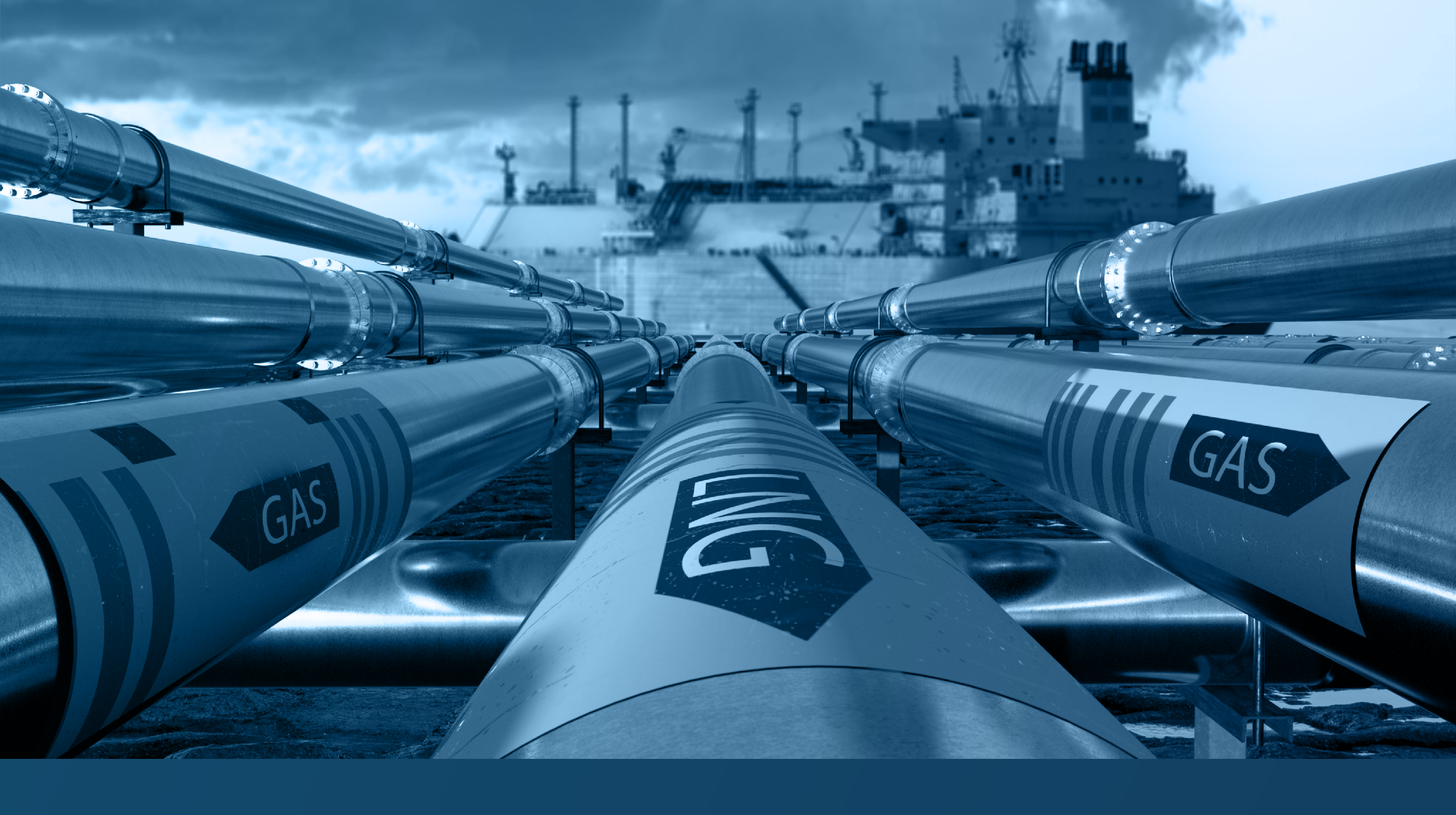 We are proud to be “Insert sponsor level”  at the
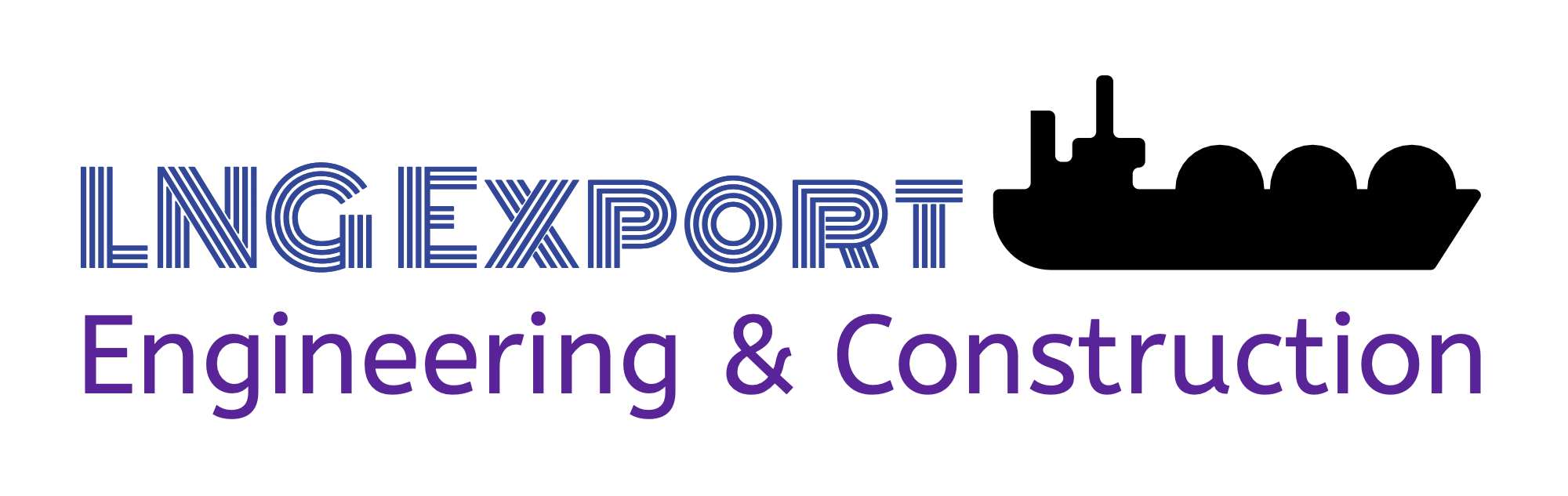 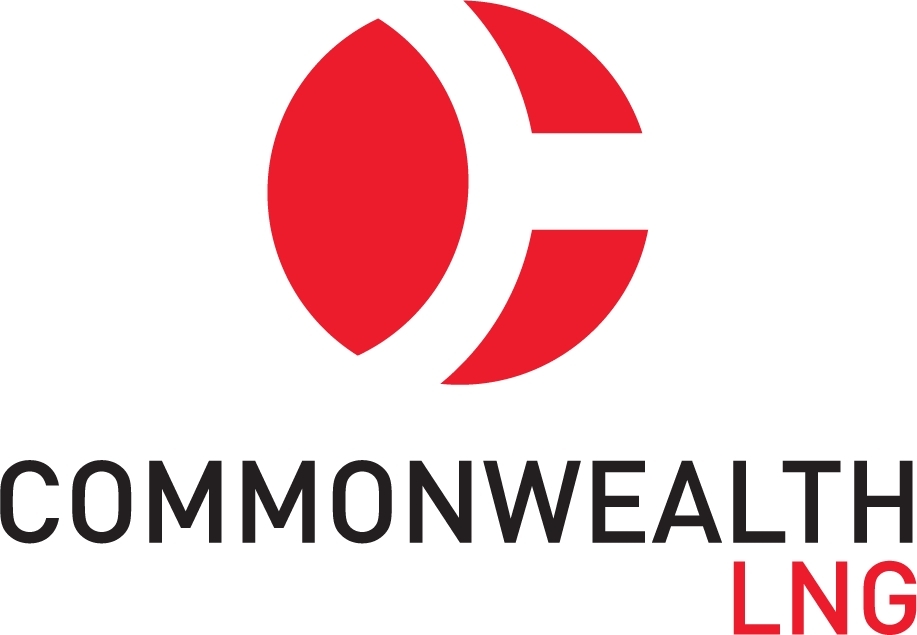 Conference & Exhibition 
May 31 - June 1, Houston
We hope to see you there!
www.lngexport.us
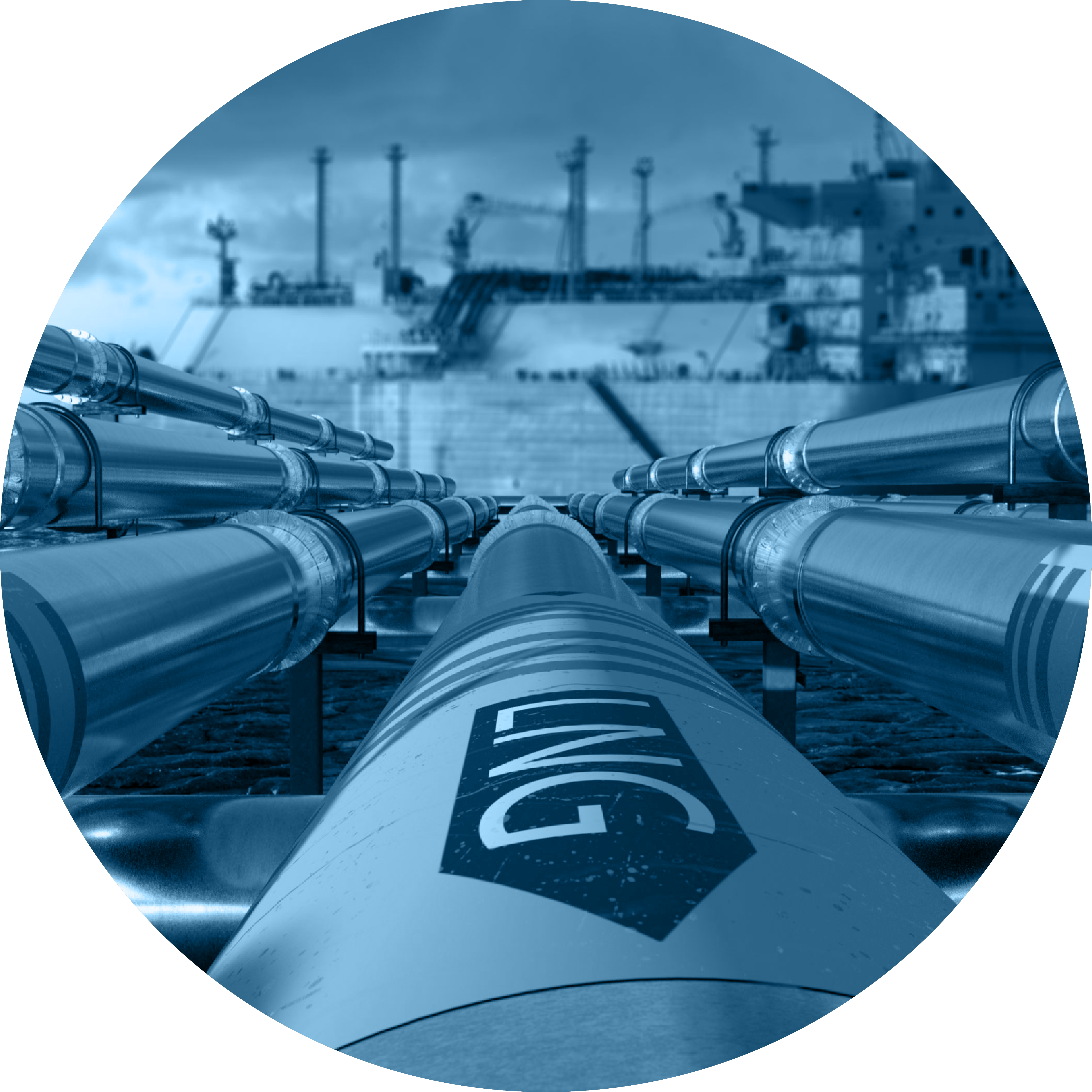 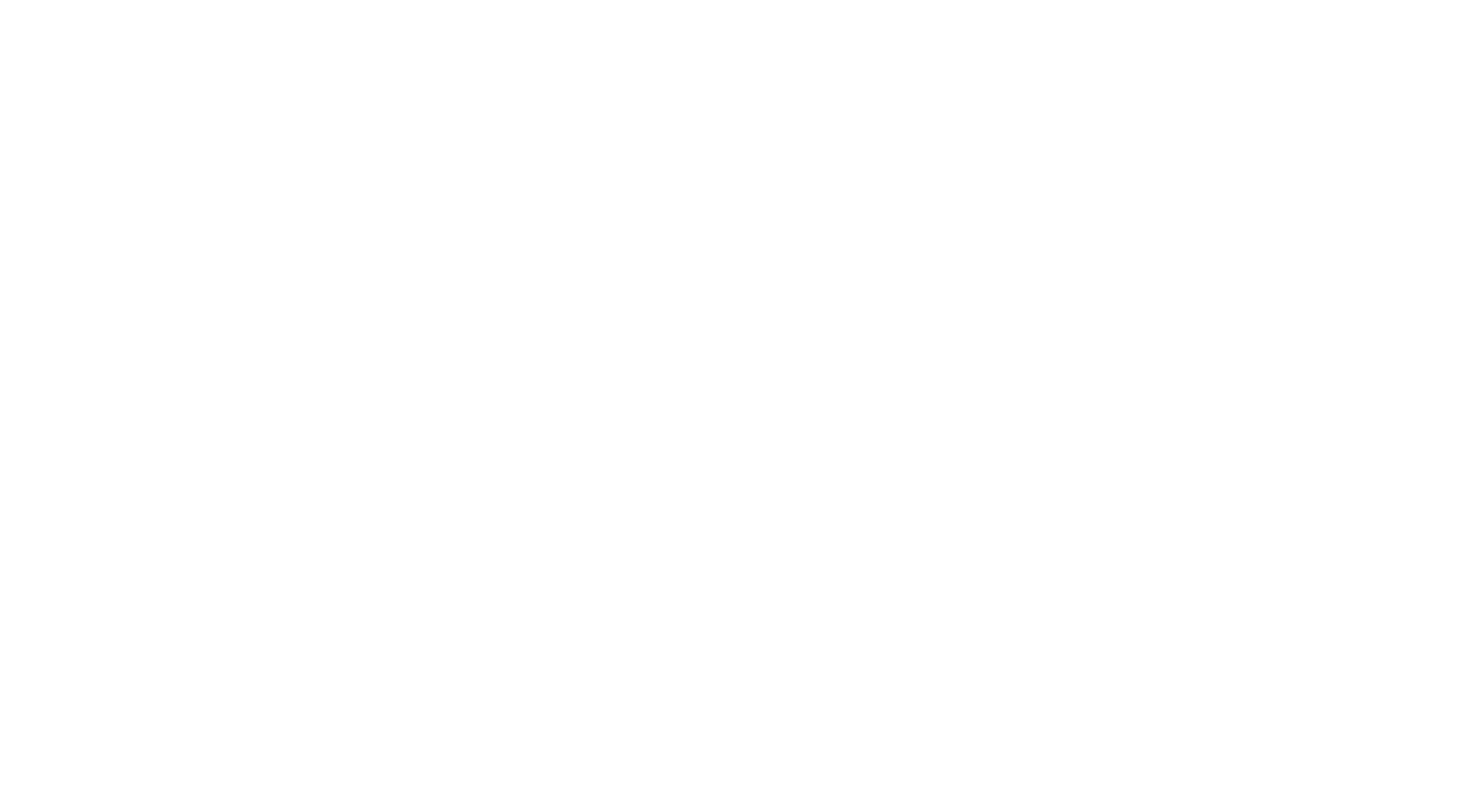 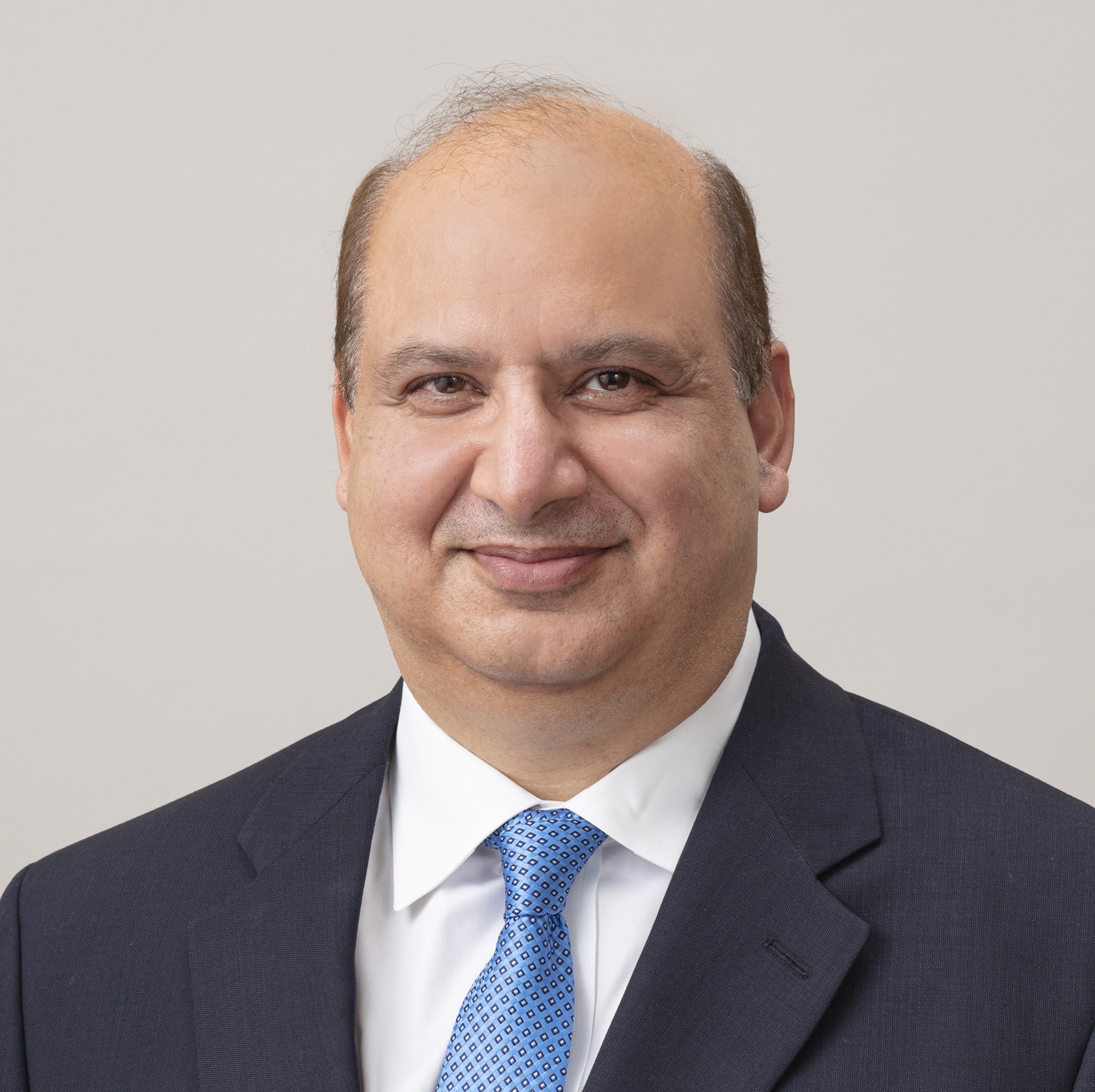 <company name> will be speaking at the LNG Export Engineering & Construction Conference (May 31 – June 1, Houston). 

<speaker name, title> will be discussing <sessions title and overview>

We hope to see you there!
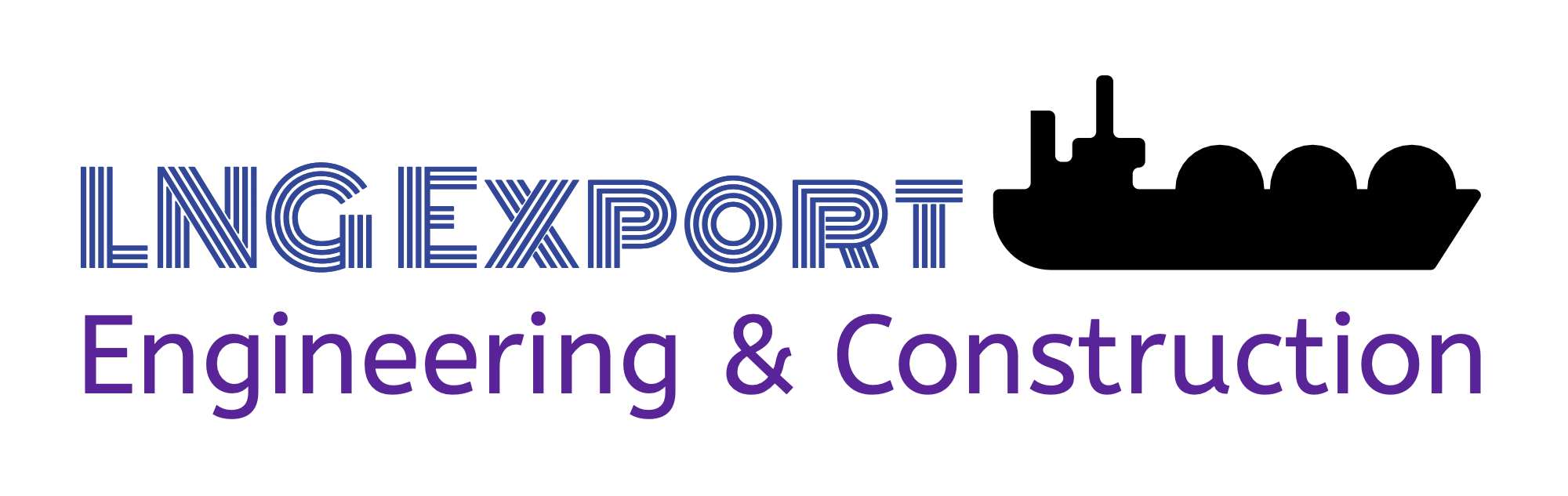 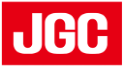 Farhan Mujib
President, JGC Corporation
www.LNGEXPORT.US